Introducing DE-CIX Academy
Marco BrandstätterRegional Director Middle East & South AsiaDE-CIX Management GmbH
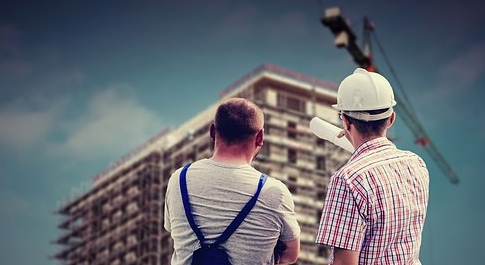 DE-CIX Academy – Learn from the experts
Webinars
White Papers for download
Knowledge Cards
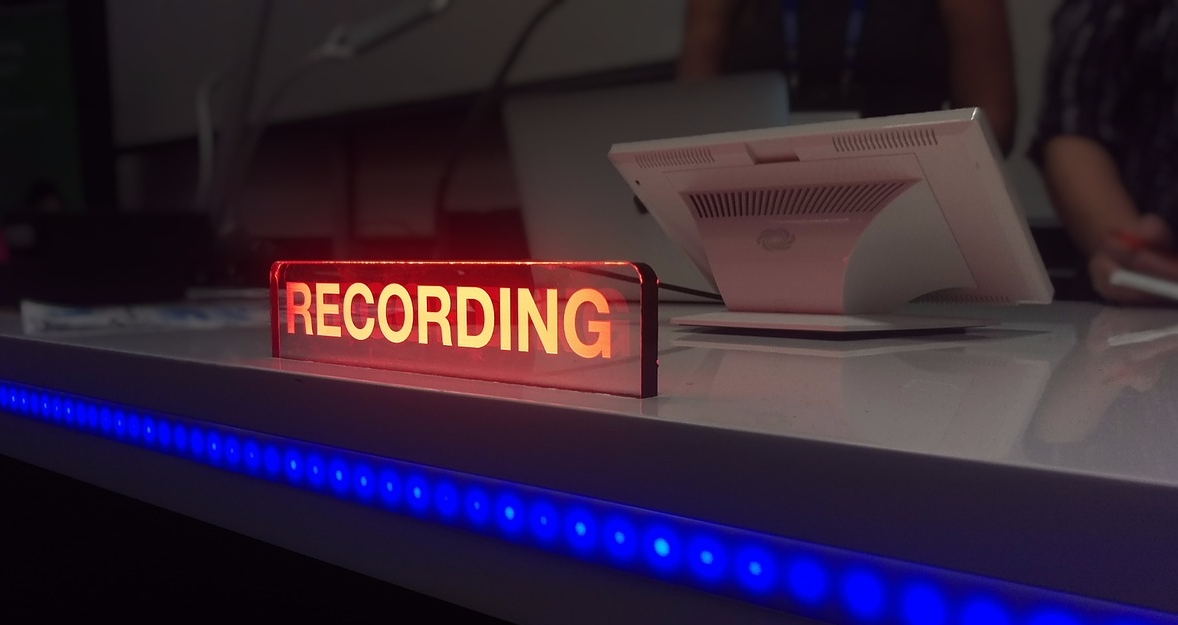 DE-CIX Academy – Webinars
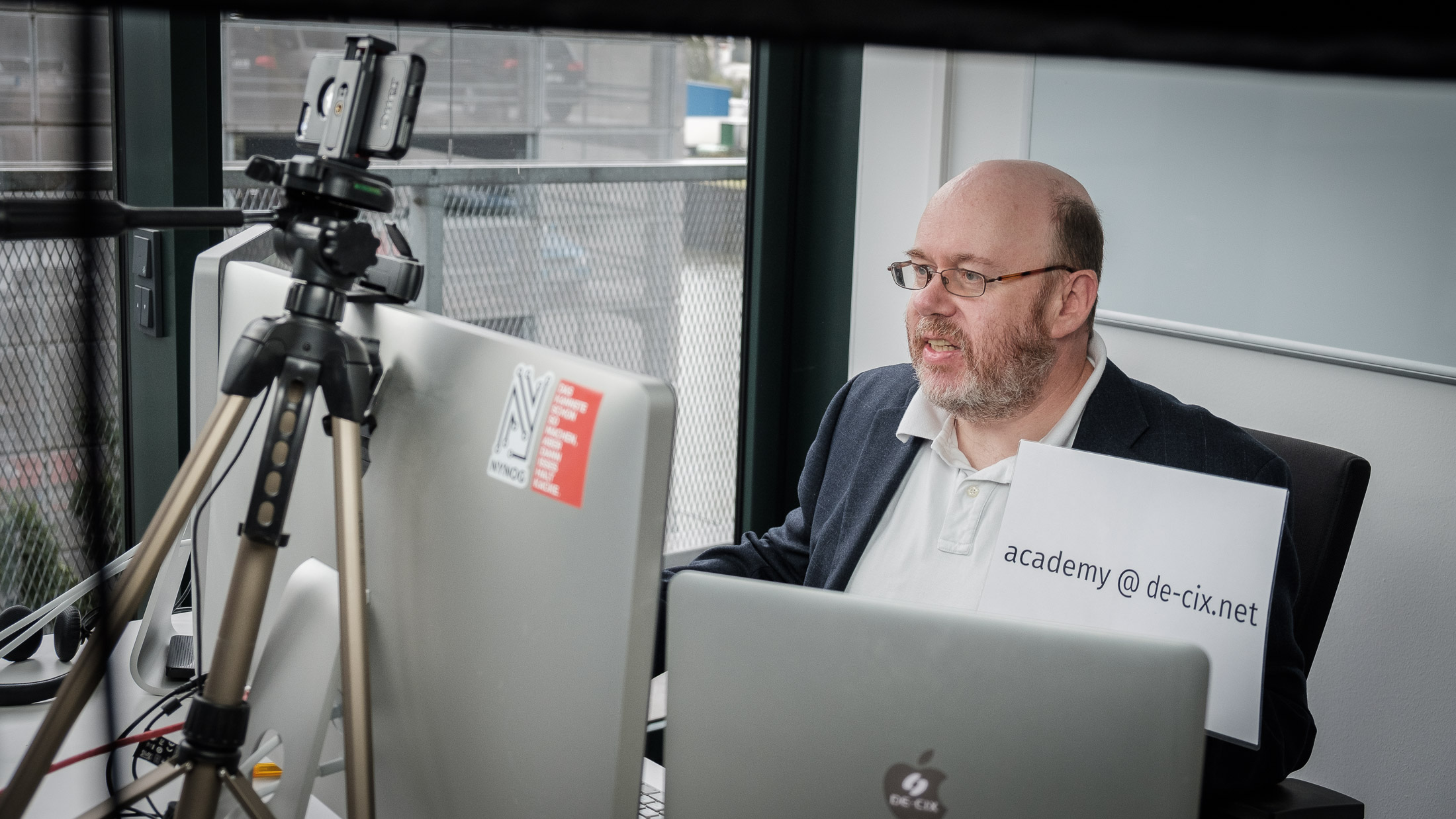 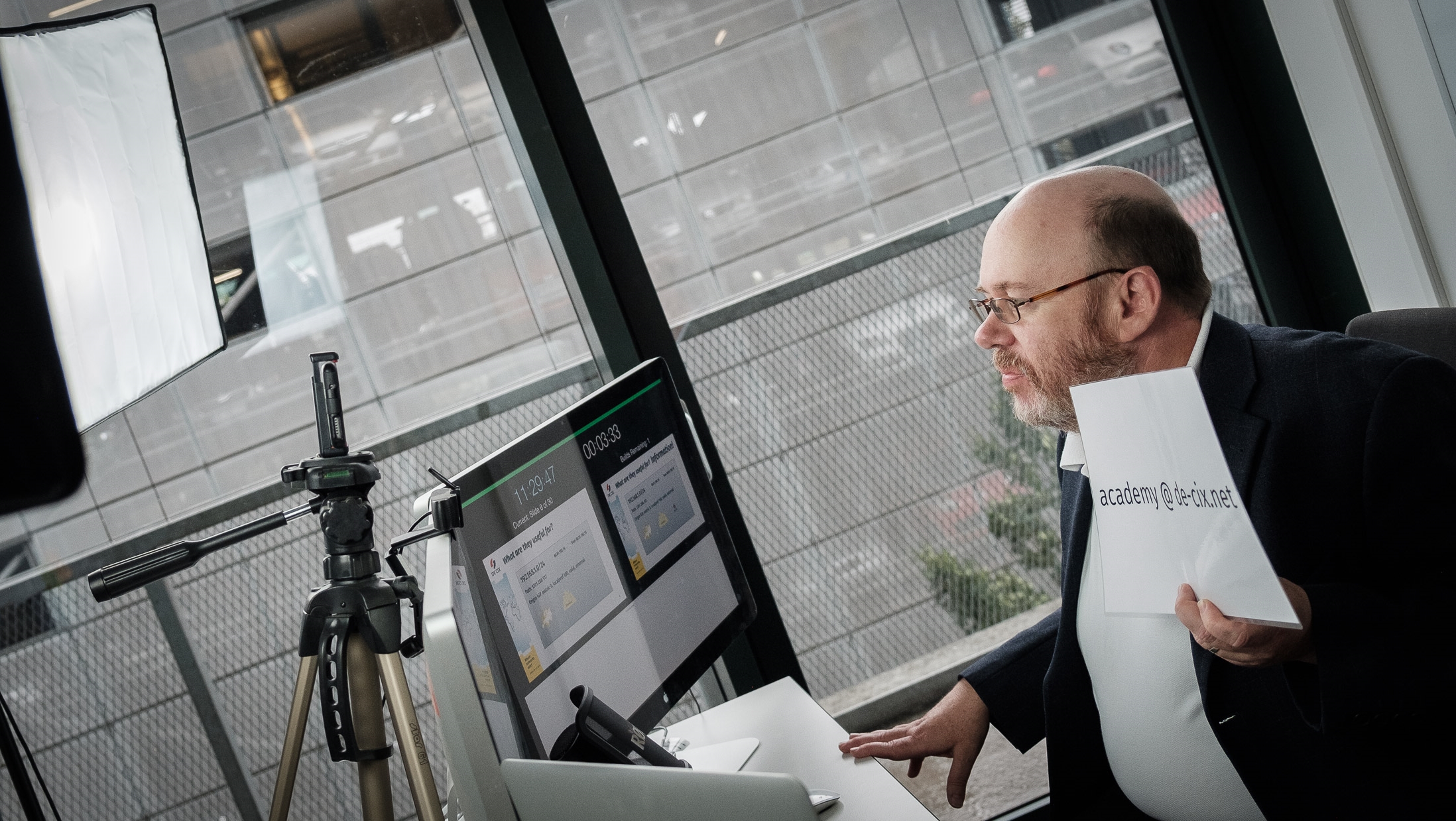 Focusing on network related topics
Currently: 8 Webinars about BGP available
Language: English 
View live or watch a recording
Each webinar features a presentation, network simulations
Downloadable material
https://www.de-cix.net/en/about-de-cix/academy/videos-and-webinars
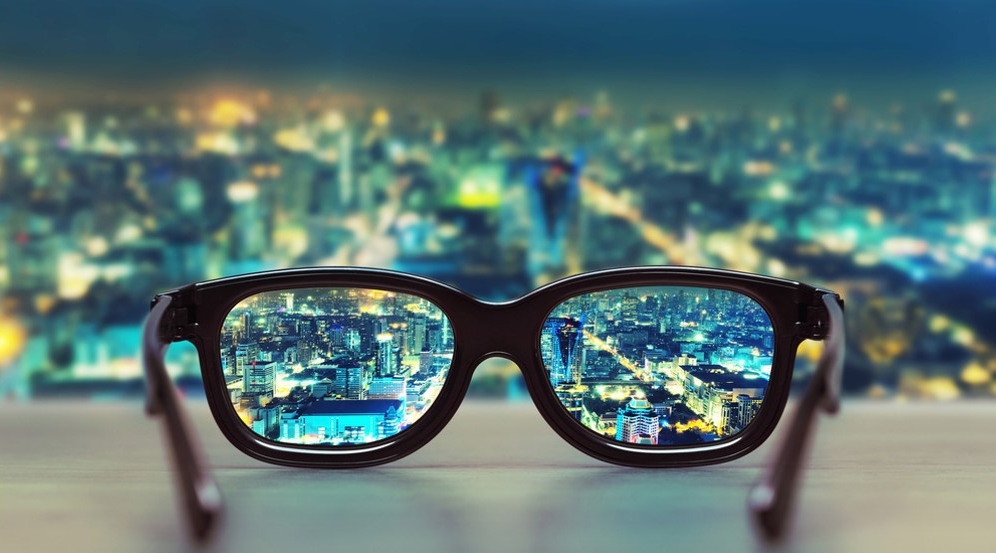 DE-CIX Academy – Knowledge Cards
One card – one topic
BGP Routing Algorithm
DE-CIX Route Server Information
Download PDFs or get printed versions
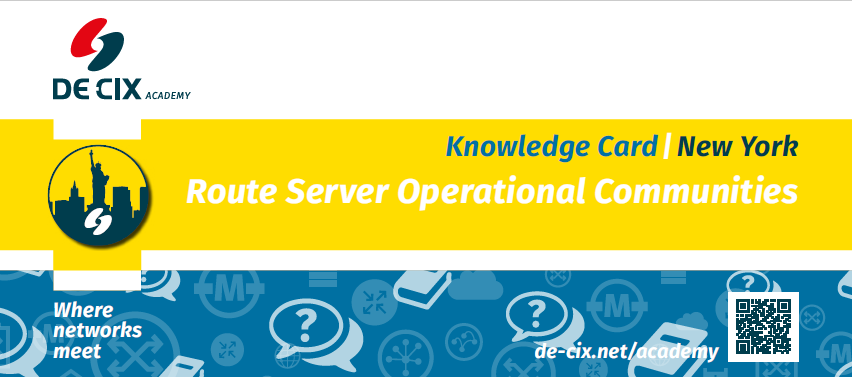 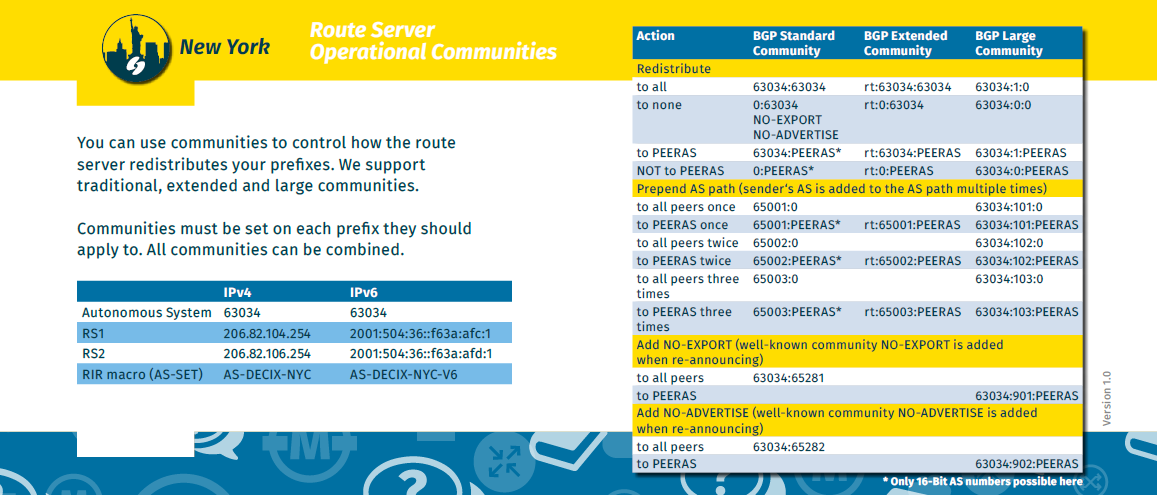 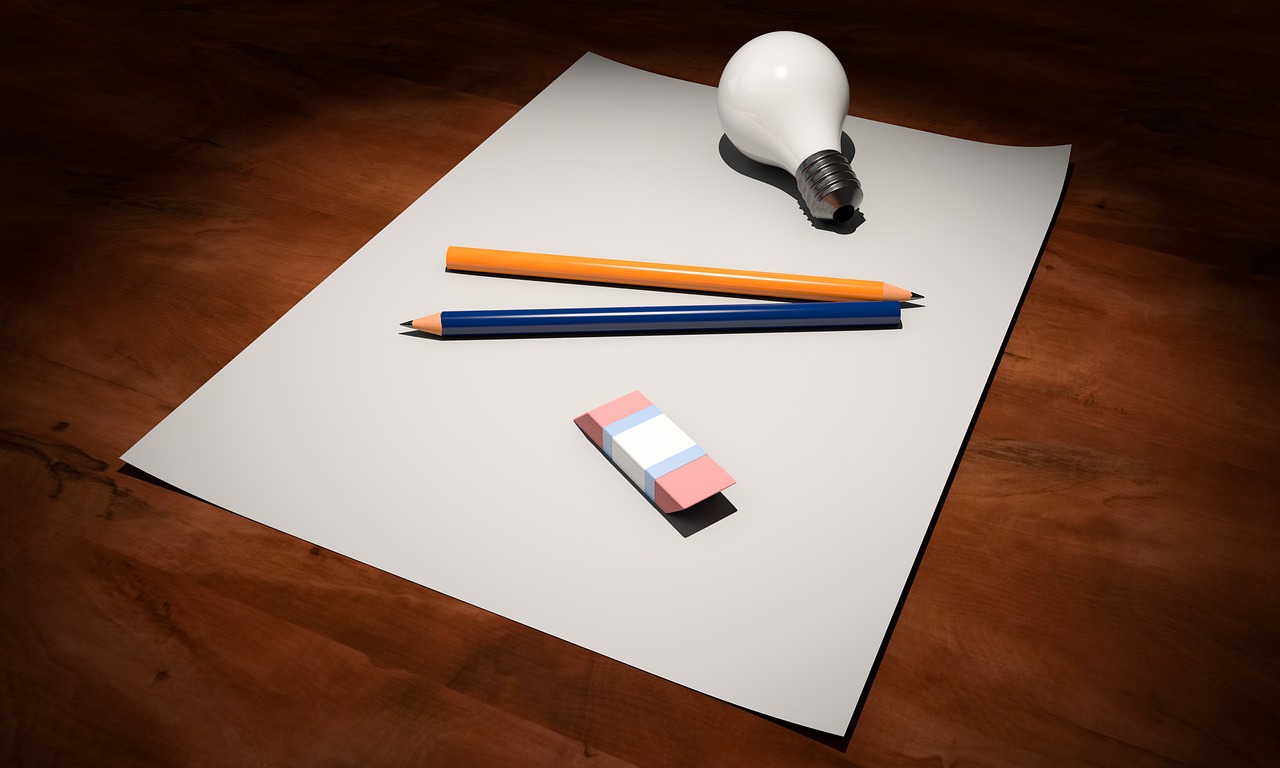 DE-CIX Academy – White Papers
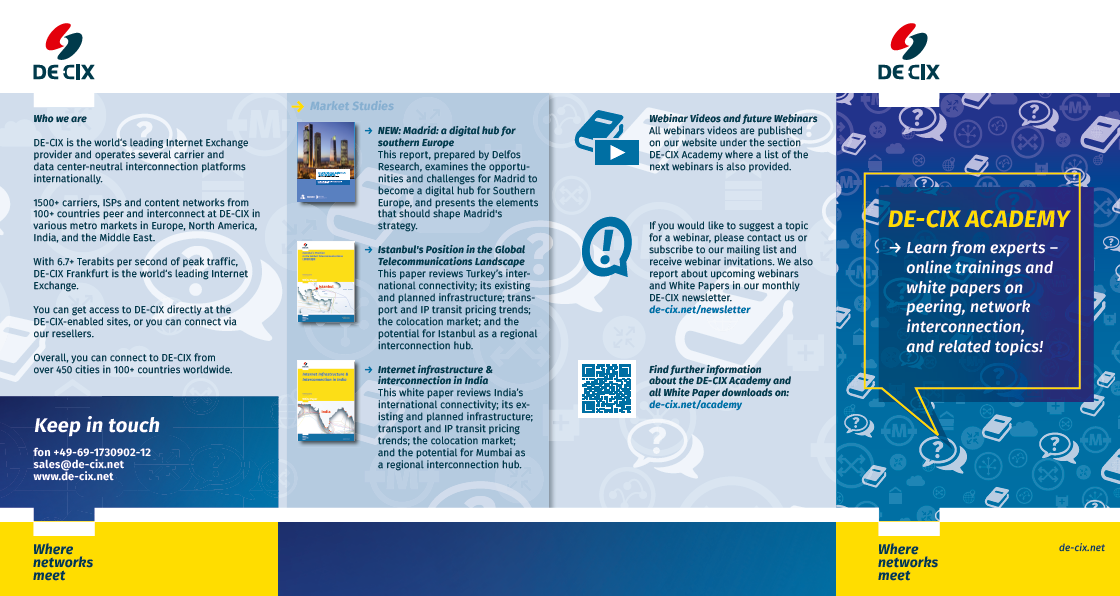 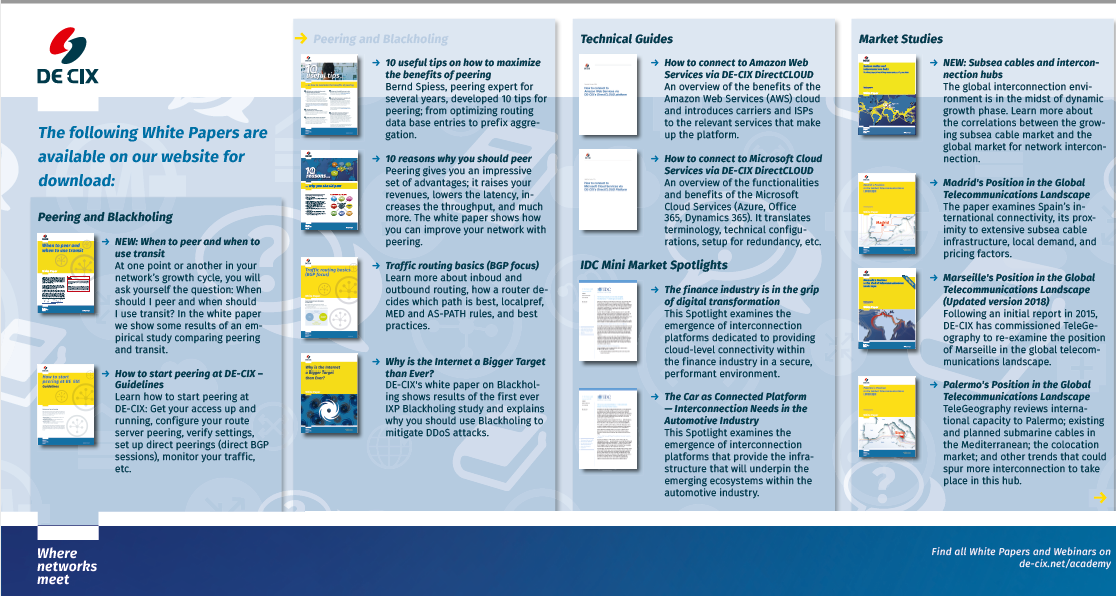 DE-CIX offers papers on the following topics for download:
White papers on peering and Blackholing
Technical guides on how to connect to different cloud service providers like AWS or Microsoft
Market spotlights on the interconnection needs of different industries
Market studies on the position of metro markets in the global telecommunications landscape
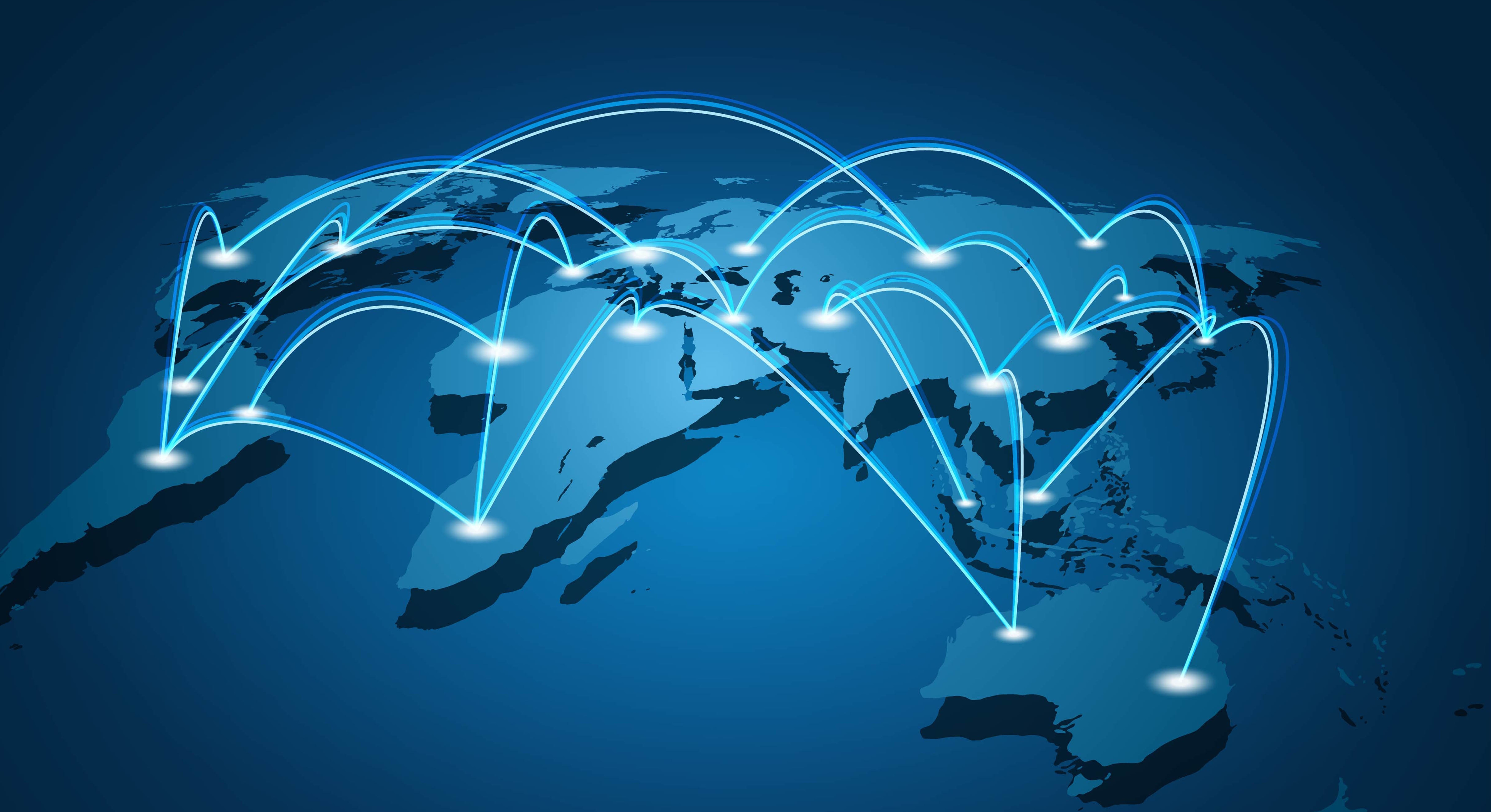 Want to know more?
www.de-cix.net/academy
Thank you!www.de-cix.net